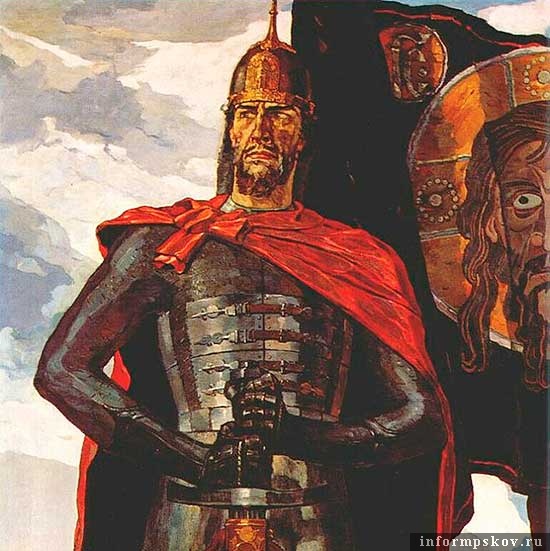 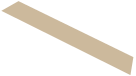 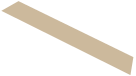 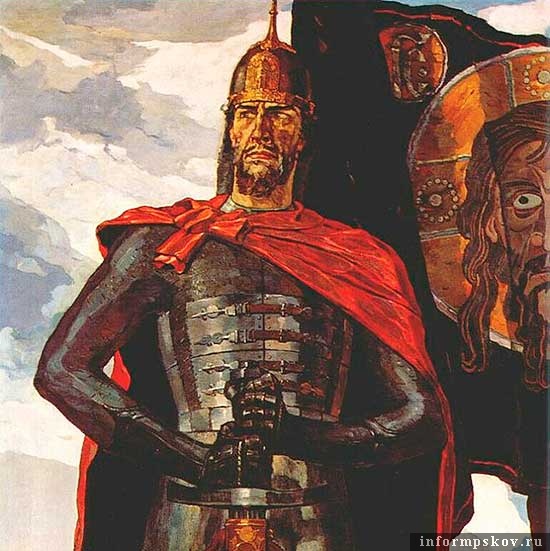 Александр Невский одержал много славных побед над врагами Руси, а своё прозвище полководец получил за битву со шведами на Неве
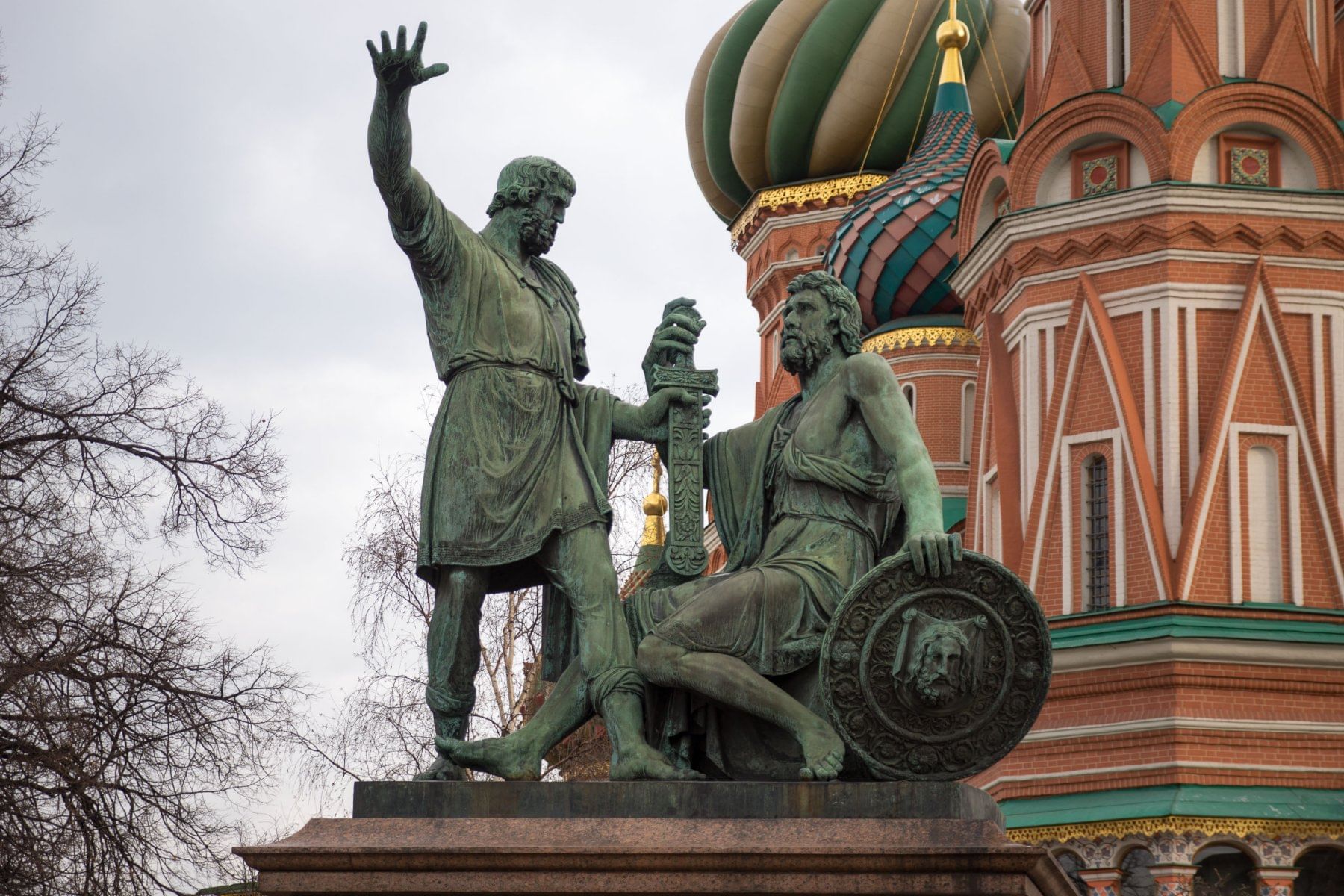 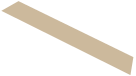 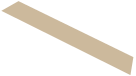 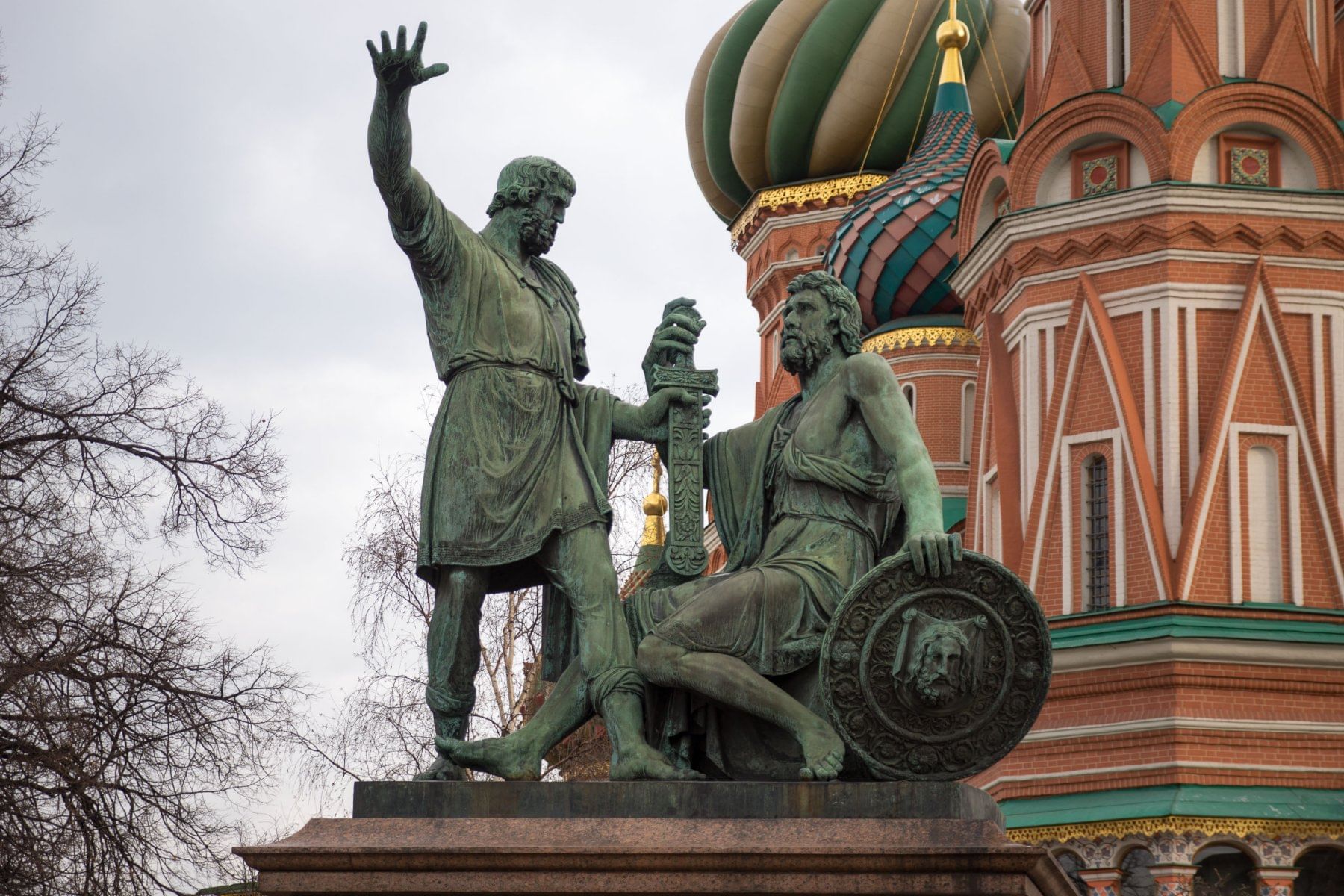 Земский староста Кузьма Минин и князь Дмитрий Пожарский объединили народ в ополчение, чтобы освободить Москву 
от польских захватчиков
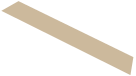 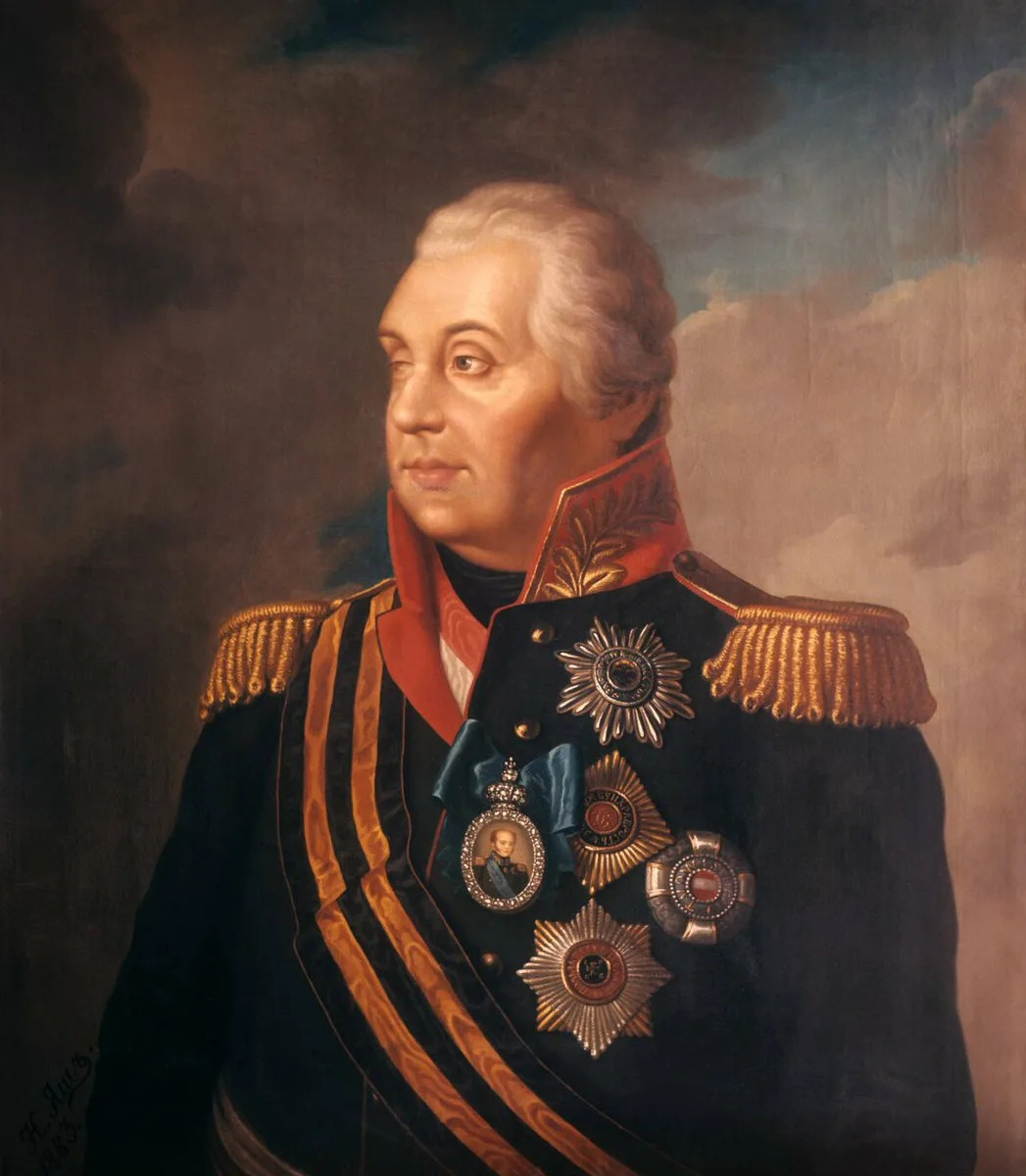 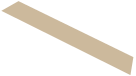 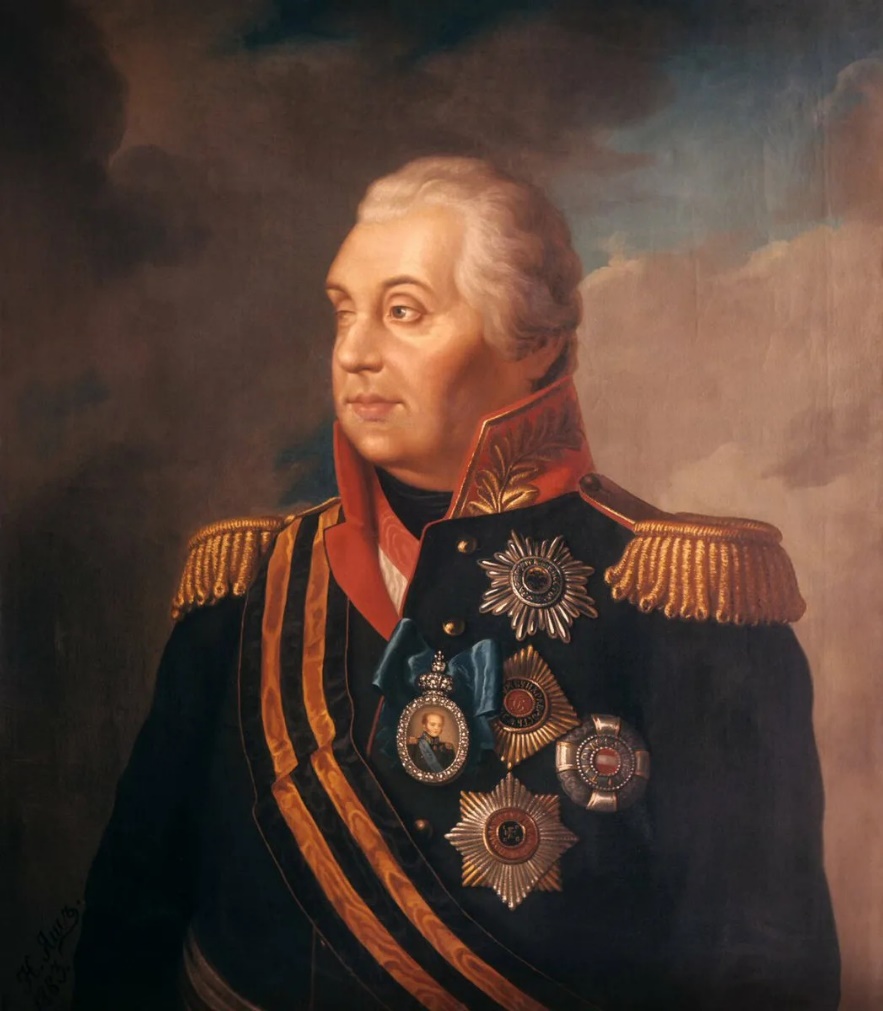 Кутузов Михаил Илларионович был главнокомандующим российской армии. Его имя неразрывно связано с победой русского народа над Наполеоном в Отечественную войну 1812 года
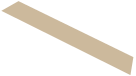 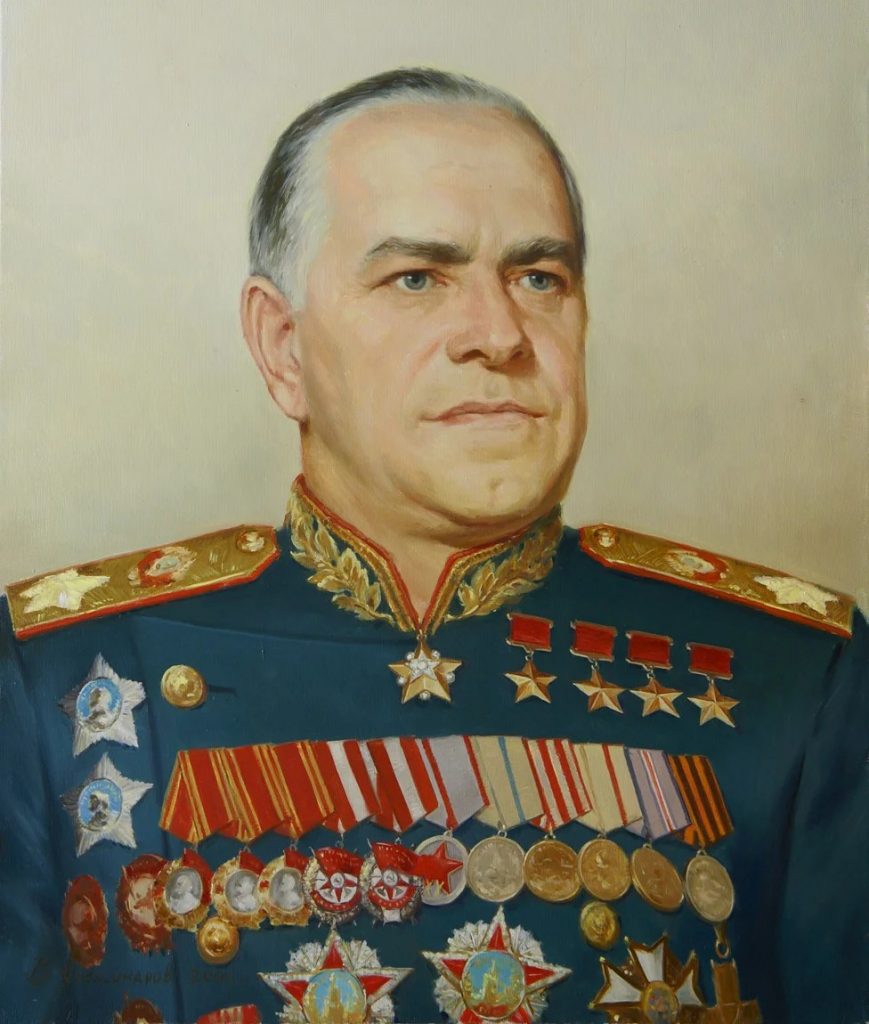 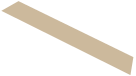 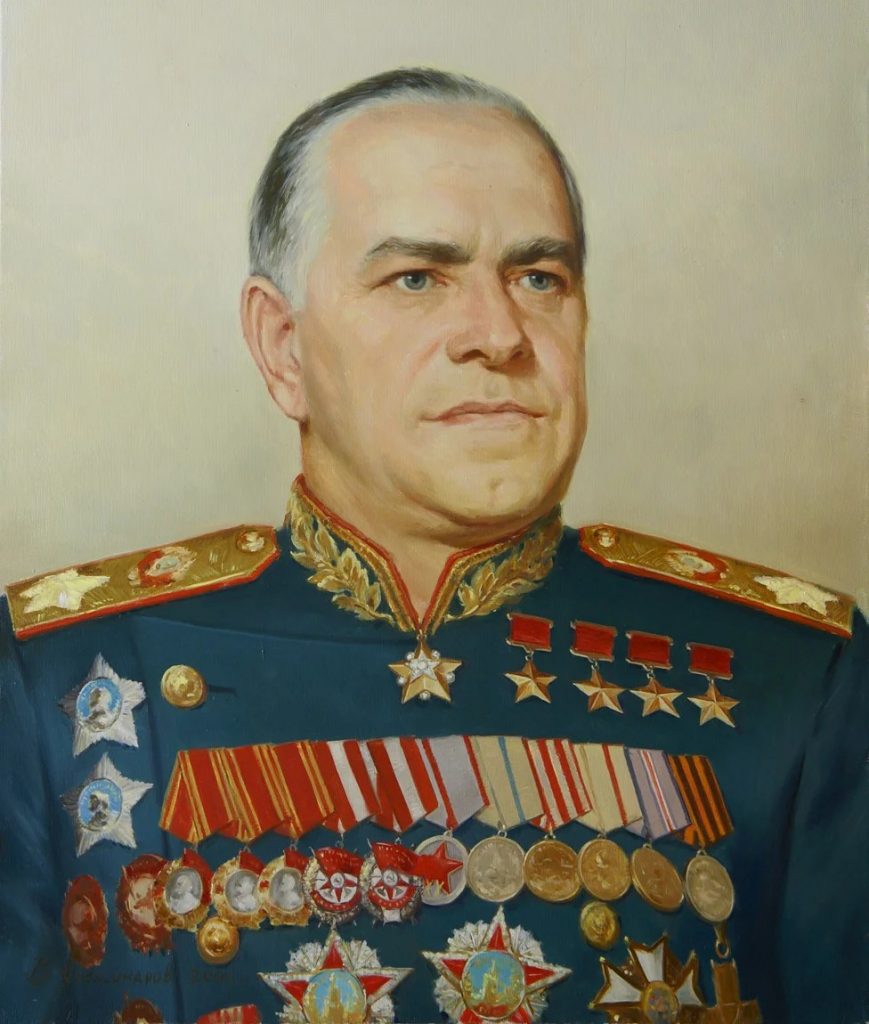 Жуков Георгий Константинович командовал великими битвами во время Великой Отечественной войны, выиграл крупные сражения, в том числе взятие Берлина
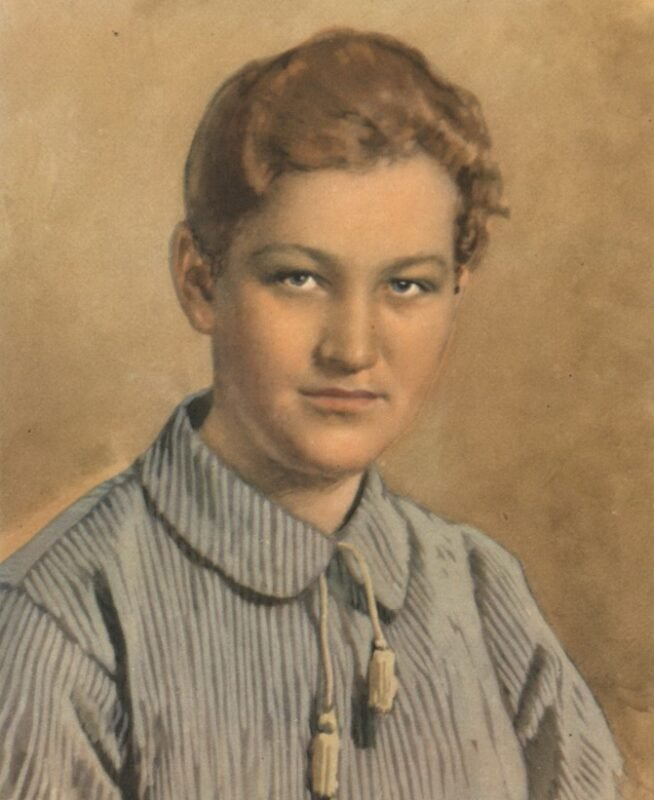 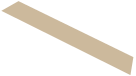 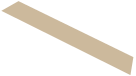 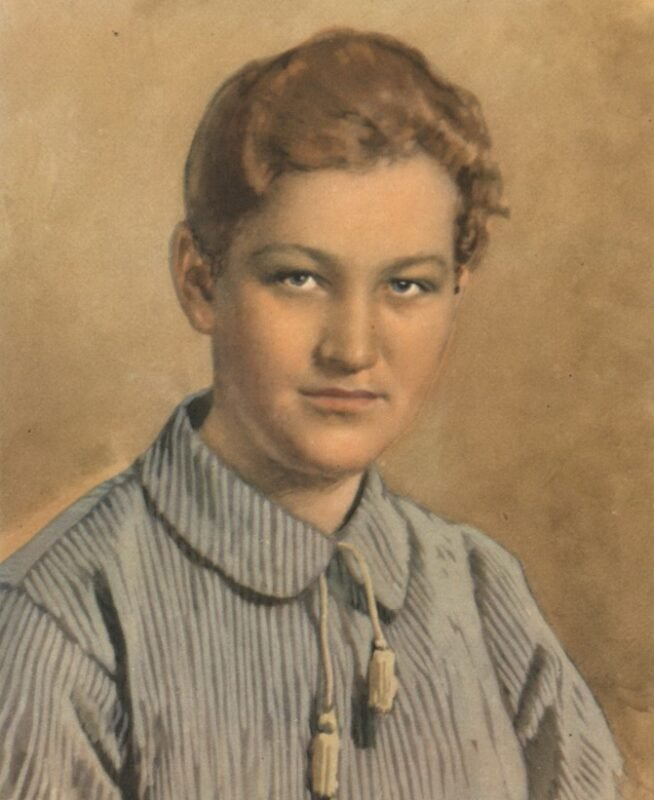 Зоя Космодемьянская – участница партизанского движения Великой Отечественной войны. Она стала первой женщиной, удостоенной звания Героя Советского Союза в годы Великой Отечественной войны 1941-1945 годов
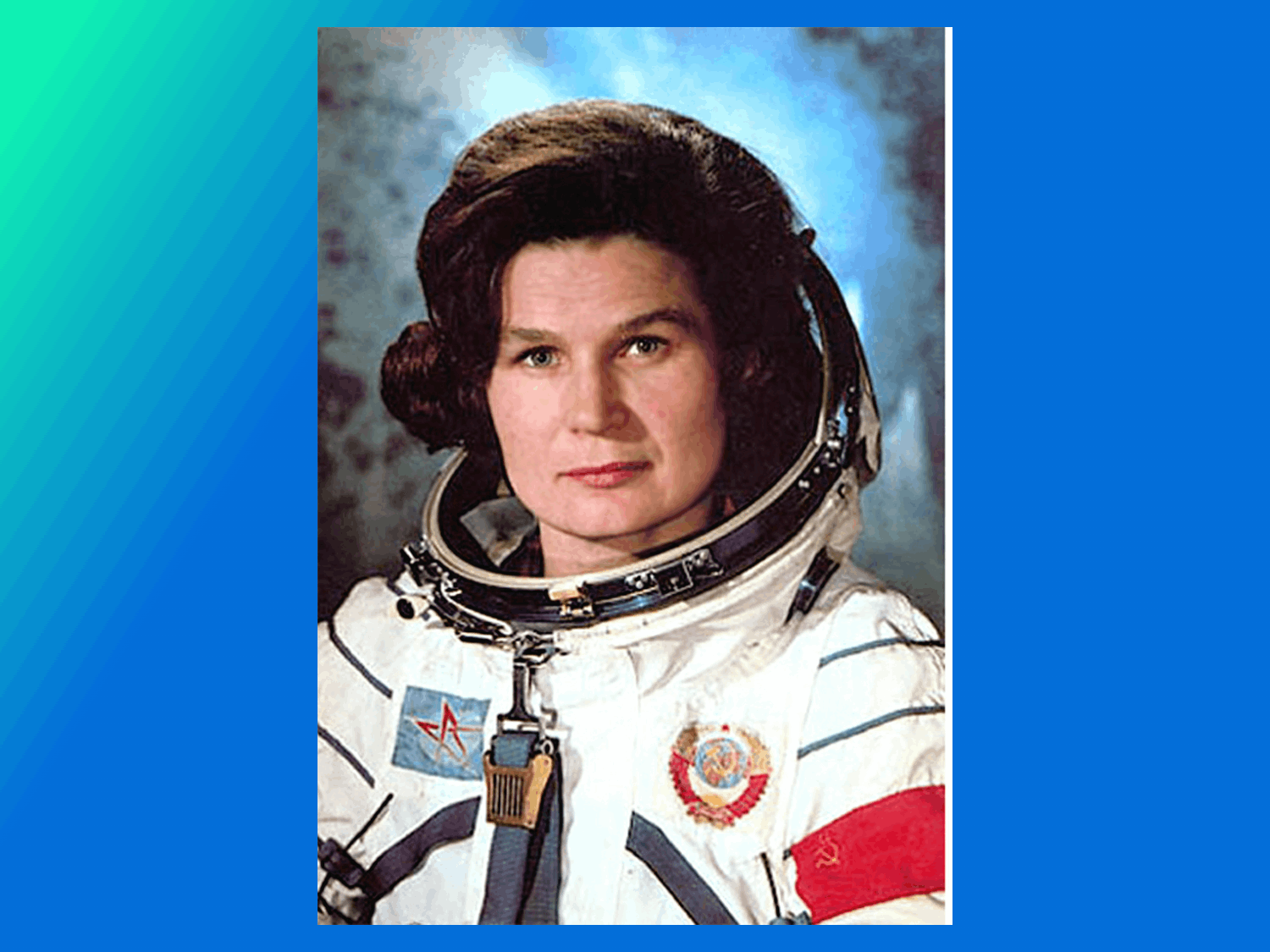 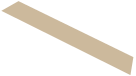 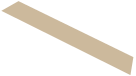 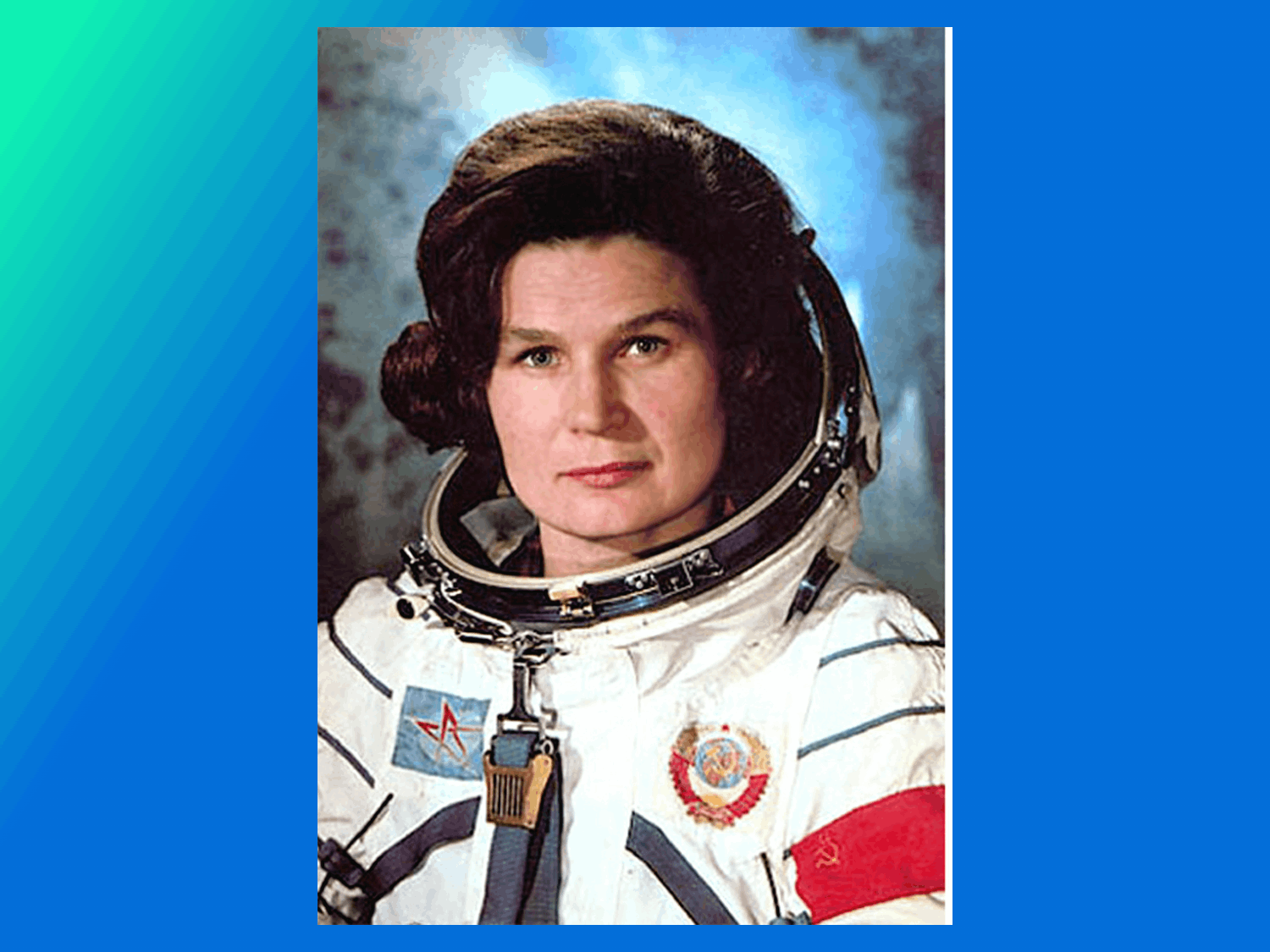 Терешкова Валентина Владимировна – первая женщина в мире, совершившая космический полёт